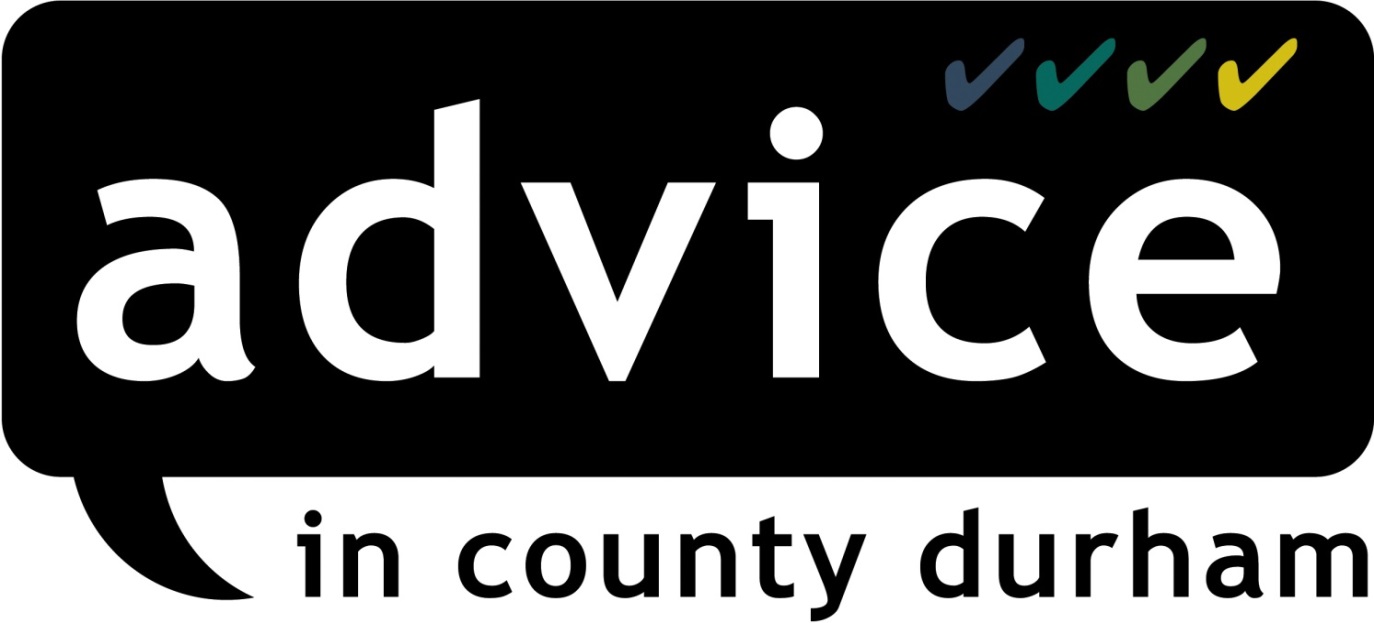 AICD referral Portal…
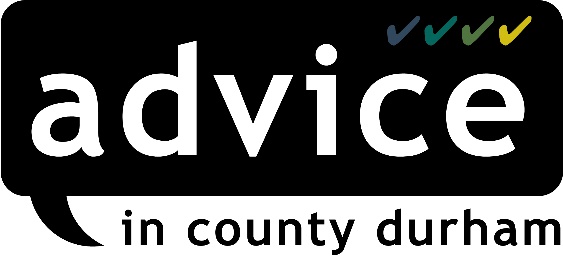 February 2019… bid to Big Lottery 
Covid 
Delayed Process 
Procurement – online - 3 months 
Signum Health appointed as developer 
Soft Launch Sept 2021
Development updates – currently in-house user testing- almost there! 
Launch – May 2022
Future work & Funding ..
Lottery funding for portal secured 2019 – due to launch 2022
Big Lottery funding Dec 2021 – commence 2022- and for next 3 years – sustainability of portal..
Network Survey – DCA – resource after Covid – and needs*
Wavehill appointed – lots of experience in advice sector*
June Networking Event – engagement of all partners
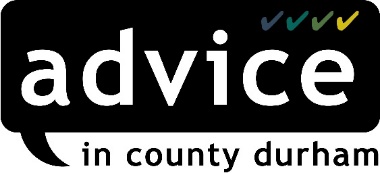 Network Survey…
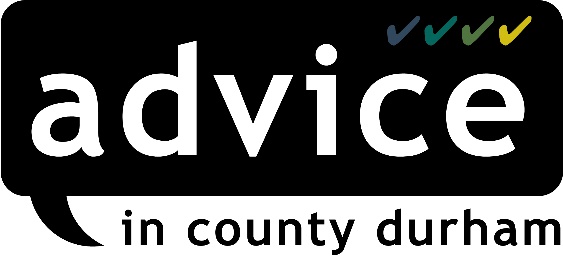 Digital Capacity: Ability, resources, kit, technical support and training requirements. Assess digital capacity and reach. Shape use and expectations of referral portal and build confidence and usage.
Training:  Assess training needs and interests (informal and accredited training needs) to inform a plan for workforce developmental needs
Networking: Assess members expectations and needs from the Network (training, networking, access to information etc) and to identify any gaps look at innovation and/or lessons learned.  
Challenges and Opportunities… & more 

Key Dates- Workplan now-  June /July & September 

Conference to follow …